principales différences entre les systèmes d’exploitation Linux UBUNTU et Windows
[Speaker Notes: Nouveau : on insiste sur la partie formation]
Lanceur
L’équivalent de la barre des tâches s’appelle le Lanceur
raccourcis vers applications préférées
raccourcis vers applications ouvertes 		(signalées par un symbole (rond rouge) sous l’icône)
raccourcis vers dossiers/fichiers préférés
raccourcis vers fenêtres iconifiées
Se paramètre :
insertion par déplacement
menu contextuel icône pour garder/supprimer
peut se placer à gauche ou droite ou en bas (menu contextuel de la barre)
Firefox : Logiciel ouvert
Autre logiciel ouvert
Dock
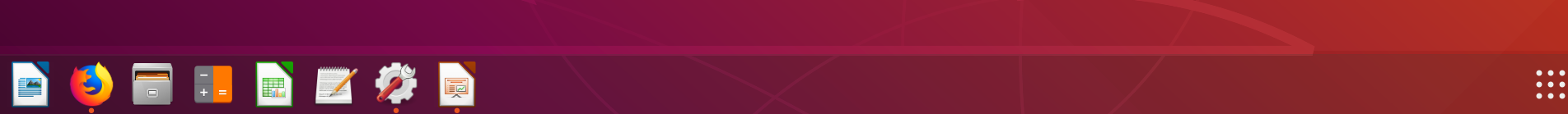 https://www.univ-montp3.fr/miap/ens/info/
2
Fenêtres
Toujours 3 boutons pour fermer, iconifier, agrandir
Toujours possibilité de redéfinir la taille de la fenêtre
Différence majeure :
La barre des menus n’est pas
attachée à la fenêtre mais 
systématiquement en haut de 
l’écran.
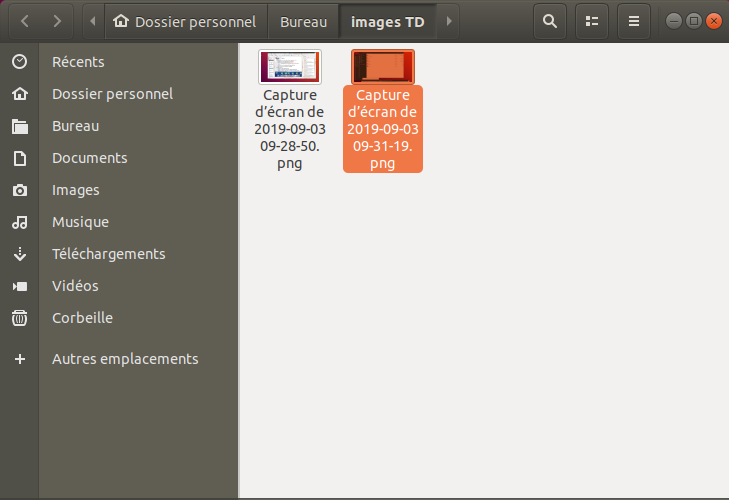 3
https://www.univ-montp3.fr/miap/ens/info/
Barre deS MENUS
La barre des menus
Fonctions principales : Préférences Systèmes (paramétrage), Forcer à quitter (pour tuer applications bloquées), Éteindre, …
Nom application active : celle à laquelle les menus se rapportent
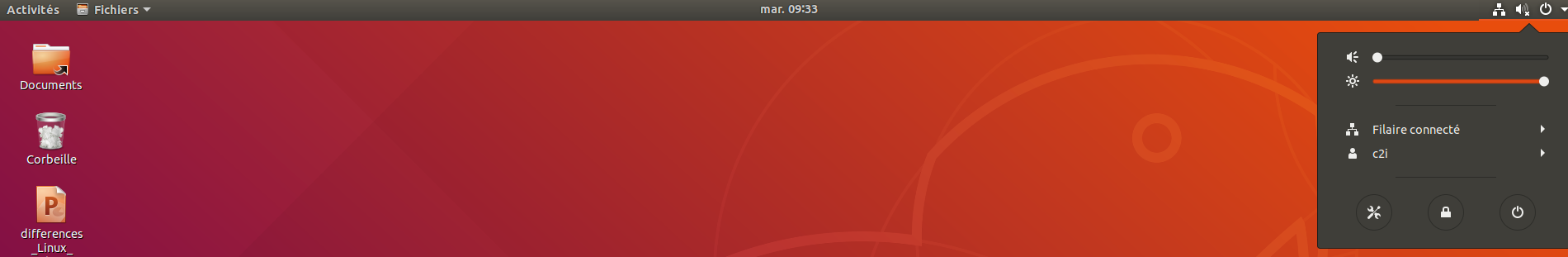 https://www.univ-montp3.fr/miap/ens/info/
4
GestionNAIRE DE FICHIERS
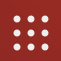 Accessible : en cliquant sur icône           ou  de la poubelle
Barre latérale fenêtre finder contient raccourcis vers dossiers préférés (paramétrable)

Conseil : utilisez un affichage par listes 
riche en information
tris faciles par nom, date de modification, …
https://www.univ-montp3.fr/miap/ens/info/
5
Gestion de vos fichiers
Important :
Gérez tous vos documents dans le dossier « Dossier personnel »
but = savoir où sont vos fichiers…                                           capital un jour d’examen
A savoir (particularité d’installation en salle de TD)
des emplacements avec droits limités (par exemple, zone de téléchargement de certains navigateurs)
A savoir :
les machines partagées (salle de TD, pavillon informatique, …) sont régulièrement nettoyées
sauvegardez vos fichiers (clé USB, mail, espace personnel en ligne (ex : sur Moodle), ...)
https://www.univ-montp3.fr/miap/ens/info/
6
Deux éléments déroutants
Raccourcis clavier : utiliser CTRL 
Quelques exemples : CTRL-C, CTRL-V, CTRL-X

Renommer un fichier
Potentiellement absence d’entrée dans le menu contextuel
Clic droit dans le menu contextuel
https://www.univ-montp3.fr/miap/ens/info/
7